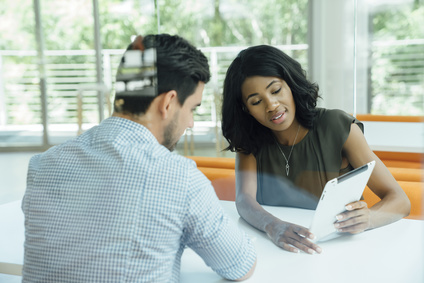 Is Supervision By Non-peer Supervisors a Mismatch?
Joanne Forbes & Rita Cronise, Department of Psychiatric Rehabilitation, Rutgers University
Learning Objectives
Upon completion of this activity, participants will be familiar with:
How clinical supervision and peer supervision differ
Implications for the current practice of peer support workers supervised by non-peer professionals
Elements needed in supervision of peer support workers
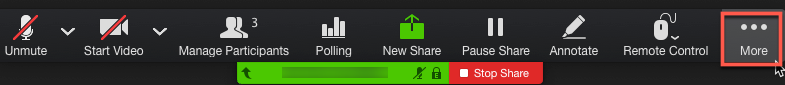 AccessingChat
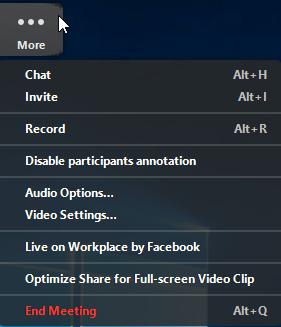 Using Chat
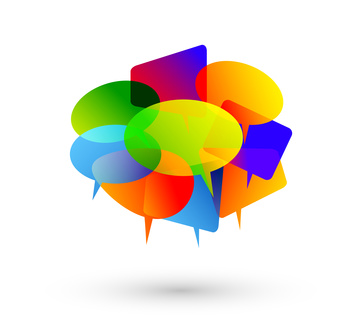 Introduce yourself
Your name
Your location
Your role
Use the Chat to ask questions, answer questions, or make comment throughout the presentation.
Why are we talking about this?
In 2007, Medicaid funded peer support services
Regulations included supervision by a mental health professional
Non-peer supervisors familiar with clinical supervision model of supervision
Can create a mismatch in values and understanding
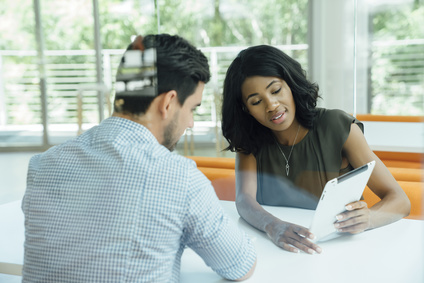 What do we mean by non-peer supervision?
Side by Side Comparison
Academic Training
Lived experience
Learned about it!
Power differential
Boundaries
Goals
Provider responsibility
Been there. Done that!
Mutuality
Dual relationships
Choice
Role model the journey of recovery
Lived experience
Lived experience-based interventions differ from professional interventions in that they involve dual relationships, personal self-disclosure; a focus on empowerment, and role modeling hope and recovery
Academic Credentials
The most common academic credentials are associate, bachelor’s, and graduate degrees.
A documented award by an authorized body that an individual has achieved learning outcomes relative to a given standard.
Clinical Supervision
A senior member of a profession provides to a junior member of the same profession to:
Enhance professional functioning
Monitor the quality of services provided
Or act as a gatekeeper to the profession
Apprenticeship
Clinical supervision is about teaching the junior member the craft of the profession
Relies on education and support
Chat Question
In what ways are peer work and clinical work the same?
How are they different?
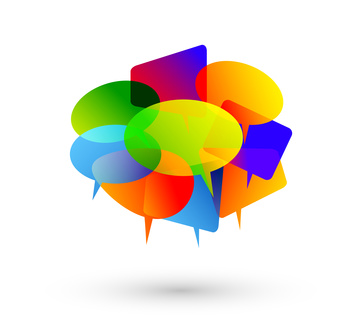 Use the Chat to answer the question or make comments during the presentation.
Clinical work and peer work
How are they the same?
The shared goal is to promote recovery in the individuals you work for
Clinical work and peer work
How are they different?
Differ in style and substance
Lived experience expertise versus academic expertise
Chat Question
What challenges have you seen with non-peer supervision?
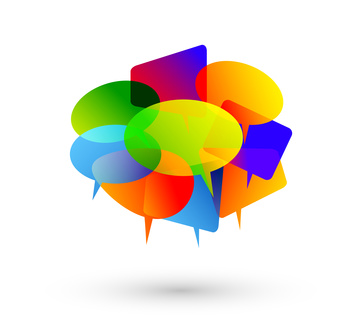 Use the Chat to answer the question or make comments during the presentation.
Let’s talk context… continued
Peer support workers and supervisors do their work in the midst of this transition.
A bumpy ride
Chat Question
What new roles do peer support workers bring to a non-peer organization?
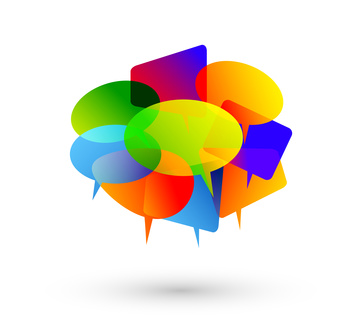 Use the Chat to answer the question or make comments during the presentation.
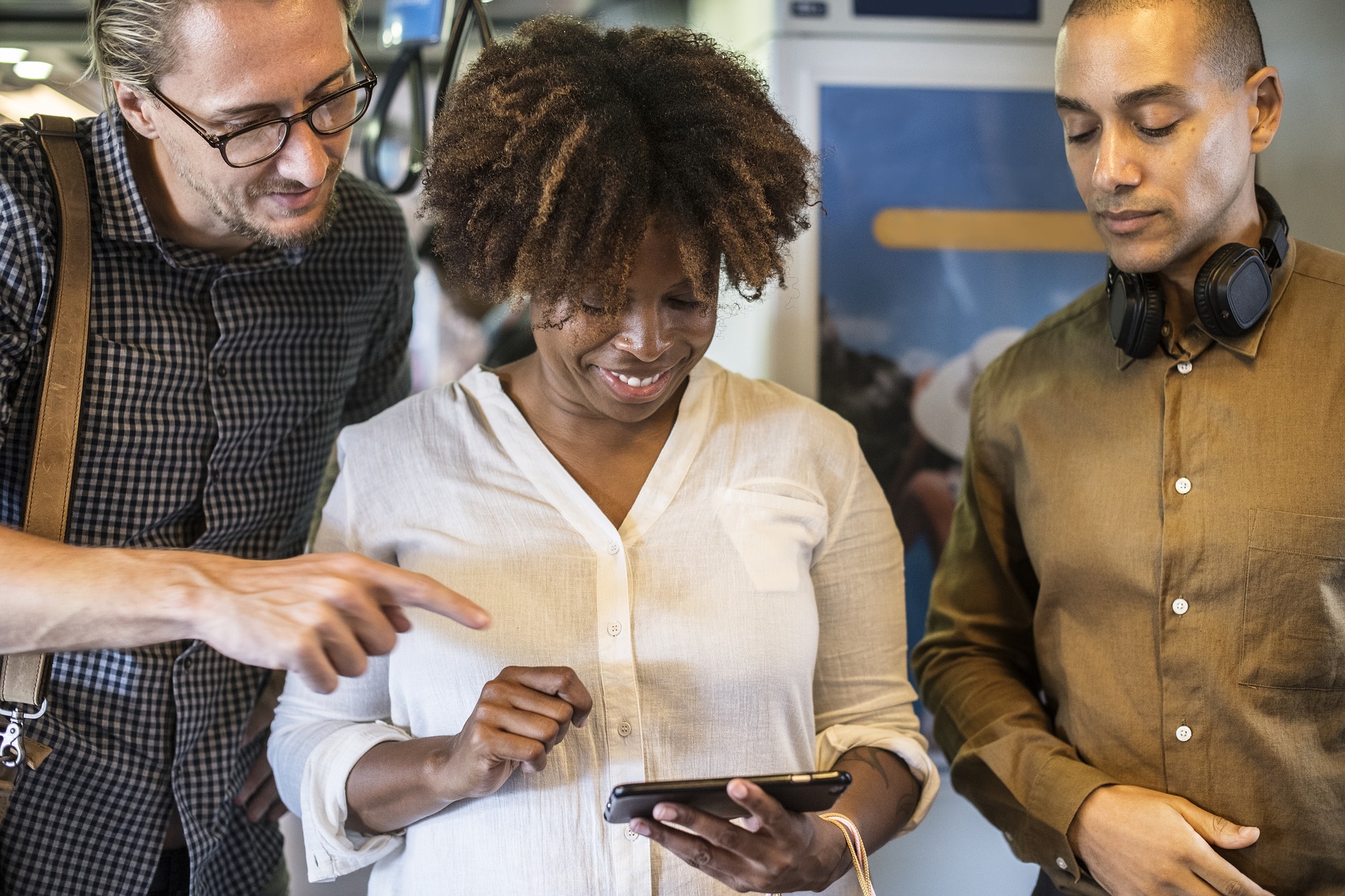 Peer Support Workers
Are the faces of recovery
Role innovators
Advocates for change in the mental health system
Chat Question
What has YOUR experience been like in receiving supervision?
Has it been from a peer or a non-peer supervisor?
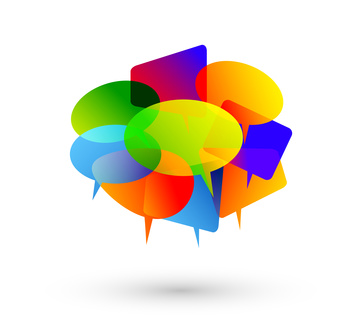 Use the Chat to answer the question or make comments during the presentation.
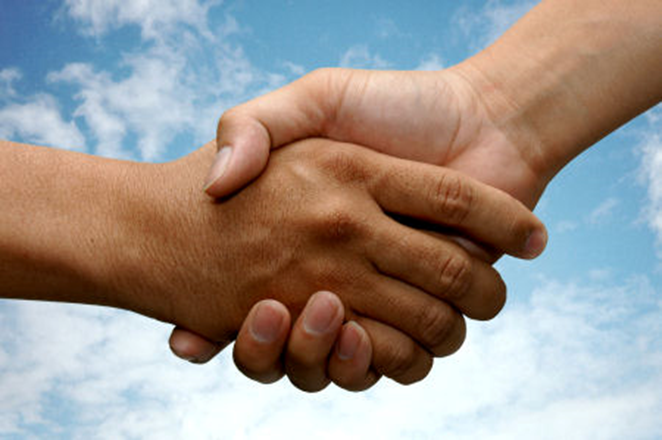 Key ingredients
The relationship between the supervisor and  PSW
Listening
Availability
Goal setting			
Transparency
Responsibility
Realism
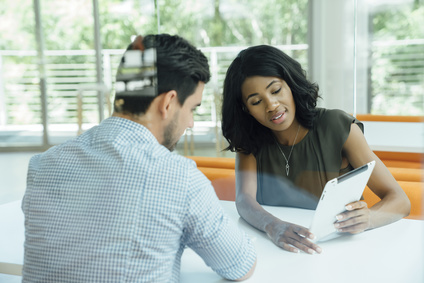 Preliminary findings
PSW “like” their supervisorsBUT
PSW want a supervisor who is a more experienced PSW
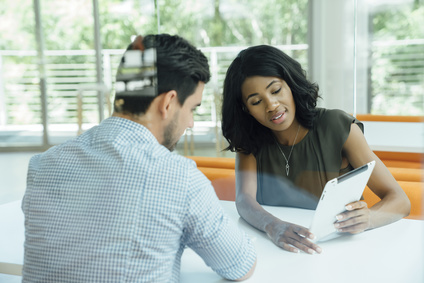 Supervisor’s attitude is essential
An attitude that reflects
Respect for the peer role along with
Positive non-judgmental communicationallows for
Autonomous functioning
At this stage in the transformation
Role integration is very incomplete
Role clarity
Role adaptation
Practice boundaries
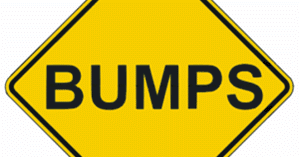 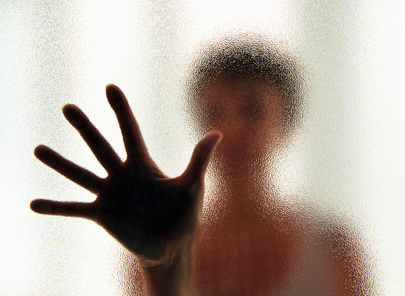 Trauma-informed supervision
Use of self is different for lived experience professionals
Compassion fatigue sooner and more likely
Accept presence of moral injury
Prevent re-traumatization
Self care is important and is for everyone
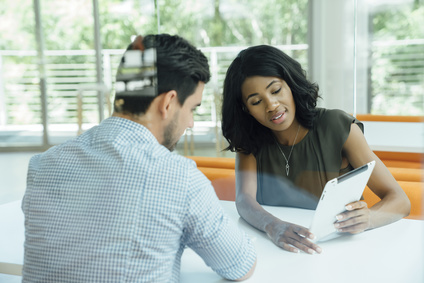 Supportive environment
Perspective-taking
Mutual learning
Peer networking
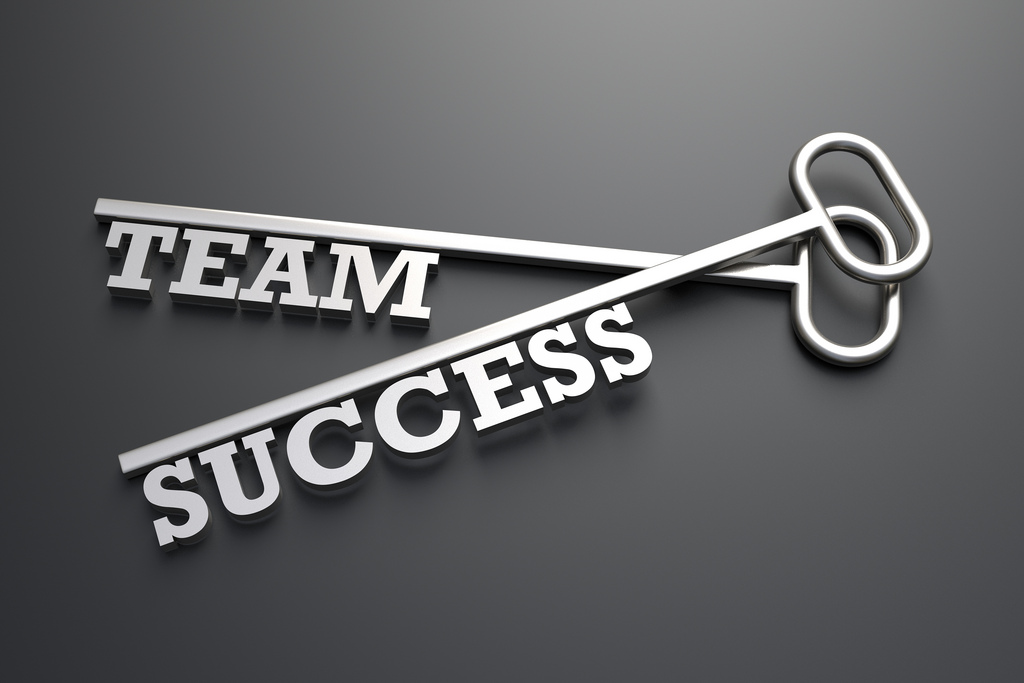 Networking and peer support
Create opportunities for peer networking and peer interaction
Inside and outside of work
Everyone needs role models
Everyone needs support
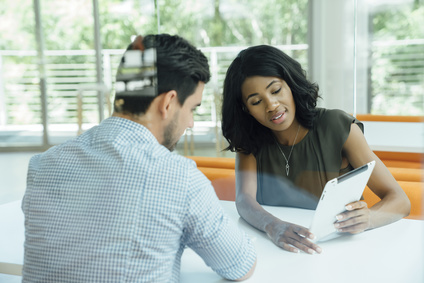 Take aways
The mental health system is in transition
Peer support workers are on the front lines
Lived experience and academic credentialing are a mismatch
PSW supervisory needs are unique
Apprenticeship is best way to learn the craft
Contact Us
Joanne Forbes, Doctoral Student, Rutgers University Department of Psychiatric Rehabilitation,  Co-founder of Baltic Street AEH,Inc., Forbesjl@Rutgers.edu 
Rita Cronise, Distance Faculty, Rutgers University Department of Psychiatric Rehabilitation, Academy of Peer Services Virtual Learning Community Coordinator rita.cronise@rutgers.edu
References furnished upon request